Клінічні прояви психічної норми та патології.
Ст. викл.кафедри психології, соціальної роботи та гуманітарних дисциплін Вронська В.М.
Психічні процеси - це психічні явища, що мають фізіологічну основу, забезпечують первинне віддзеркалення і усвідомлення людиною відбитої дійсності. Психічні процеси діляться на пізнавальні, або когнітивні (від лати. cognoscere - знати), до яких відносяться відчуття, сприйняття, уявлення, увага, пам'ять, мислення, мова, уява, а також емоційні і вольові. Вищою формою віддзеркалення дійсності є свідомість.
Психічні стани - це тимчасова своєрідність психічної діяльності, визначувана загальним функціональним рівнем психічної активності залежно від умов діяльності і буття людини і його особових особливостей. Психічні стани підрозділяються на 4 види: мотиваційні (бажання, прагнення, інтереси, ваблення, пристрасті), емоційні (настрій, афект, стрес, фрустрація), вольові (цілеспрямованість, наполегливість, рішучість і т. д.), стани свідомості (свідомість і самосвідомість, рівень ясності свідомості).
Психічні властивості - характерні для даної людини відносно стійкі особливості його психіки. Для їх позначення використовуються наступні поняття, залежно від рівня психічного розвитку і оцінюваних параметрів: індивід (індивідуум), індивідуальність, особа. Поняття «індивід» (від лати. indtvlduum - ціле, нероздільне) характеризує людину, наділену певними психічними і фізичними властивостями, що відрізняють його від інших людей, тобто окремого представника homo sapiens. Ряд особливостей індивіда, зокрема його фізична конституція, темперамент, визначаються біологічними чинниками.
ЗДОРОВ’Я – це стан повного фізичного, психічного, соціального, духовного благополуччя, а не просто відсутність хвороб.
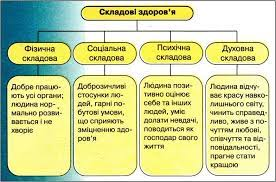 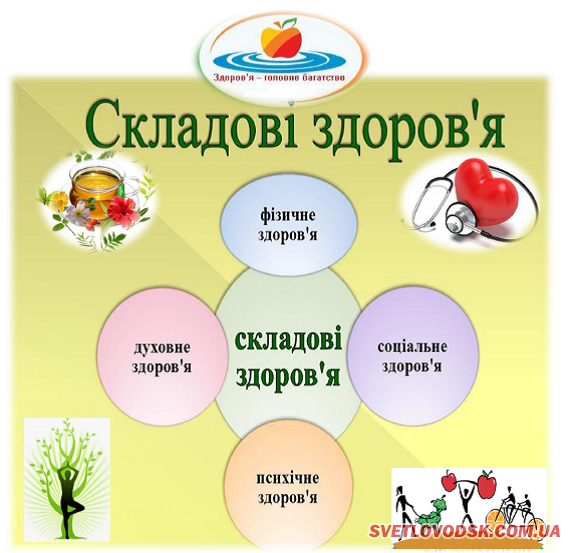 ФІЗИЧНЕ ЗДОРОВ'Я – це стан організму людини, який характеризується можливостями адаптуватися до різноманітних факторів життєвого середовища, рівнем фізичного розвитку, фізичної та функціональної підготовки організму до виконання фізичних навантажень.
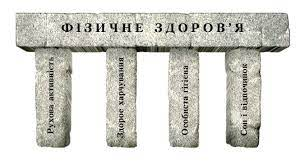 Критерії психічного здоров'я:•	причинна обумовленість психічних явищ, їх необхідність, впорядкованість;•	відповідна віку людини зрілість відчуттів;•	максимальне наближення суб'єктивних образів до відбиваних об'єктів дійсності, гармонія між віддзеркаленням обставин дійсності і відношенням людини до неї;•	відповідність реакцій (як фізичних, так і психічних) силі і частоті зовнішніх подразників;•	критичний підхід до обставин життя;•	здатність  самоврядування   поведінкою   відповідно до норм, сталих в різних колективах;•	адекватність реакцій суспільним обставинам (соціальному середовищу);•	відчуття відповідальності за потомство і близьких членів сім'ї;•	відчуття постійності і ідентичності переживань в однотипних обставинах;•	здатність змінювати спосіб поведінки залежно від зміни життєвих ситуацій;•	самоствердження в колективі (суспільстві) без збитку для інших його членів;•	здатність планувати і  здійснювати свій життєвий шлях і ін.
СОЦІАЛЬНЕ ЗДОРОВ'Я - стан організму, що визначає здатність людини контактувати з соціумом.

Соціальне здоров'я складається під впливом батьків, друзів, коханих людей, однокласників в школі, однокурсників у вузі, колег по роботі, сусідів по будинку і т.п.

Різниця між психічним і соціальним здоров'ям умовно: психічні властивості і якості особистості не існують поза системою суспільних відносин. Людина - істота суспільна, соціум впливає на здоров'я особистості. Причому цей вплив може бути як позитивним, так і негативним. Недоліки виховання і несприятливі впливу навколишнього середовища можуть викликати деградація особистості, в таких випадках зміниться її відношення до себе, до інших людей, до діяльності і спілкування.
ДУХОВНЕ ЗДОРОВ'Я особистості – це прагнення до істини, добра, це здатність діяти із любові до ближнього, це причетність до живої і неживої природи.
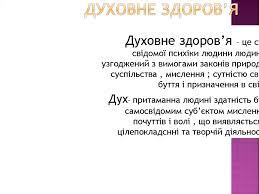 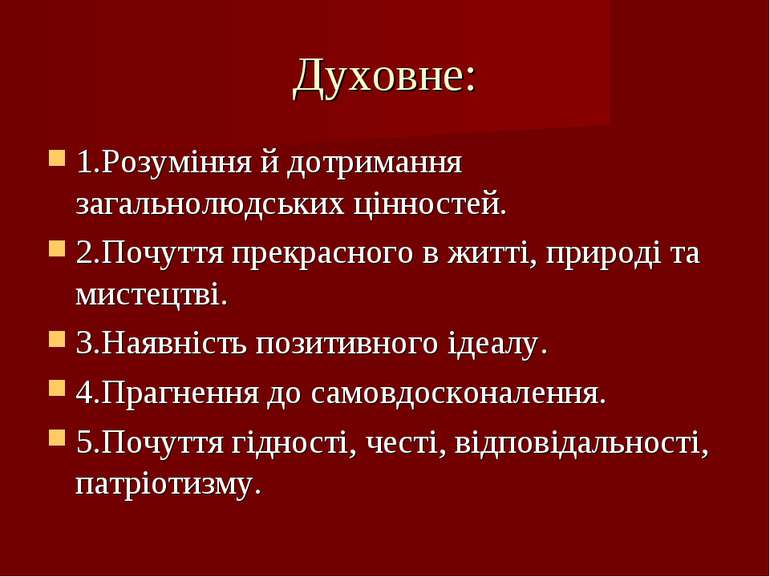 Рівні здоров’я
Твердження всесвітньо відомого ученого, 
Лауреата Нобелівської премії в галузі медицини І. Павлова
Людина могла б жити до ста років, якби своєю нестриманістю, безпорадністю, байдужим ставленням до організму не зводила цей нормальний для життя час до значно меншої цифри.
Література:
Вронська В.М. Роль  медичних сестер ДНЗ у формуванні духовного здоров’я, як одного із складових здоров’я вихованців.//Освітні стратегії розвитку духовної та світоглядної культури особистості громадянського суспільства./Матеріали Всеукраїнської наукової конференції 20-21 квітня 2017.- Дніпро.- С.105-108.  Вронська В.М. Вплив молитви на складові здоров’я особистості./Матеріали Всеукраїнської конференції.- Рівне 2018.Овадюк О.О. Формування духовних цінностей особистості дитини в умовах сучасної сім’ї//Нова педагогічна думка. 2014.- №4.-С.201-203.Примачок Л.Л. Виховання у студентів медичного коледжу розради як духовної цінності./Монографія.- Рівне, 2014.- 177с.